Интеллектуальный турнир по русскому языку.
(подготовка к ЕГЭ)
Цель урока: подготовка к Единому государственному экзамену по русскому языку .
Если ты хочешь судьбу переспорить,
Если ты ищешь отрады цветник,
Если нуждаешься в твердой опоре ,-
Выучи русский язык!
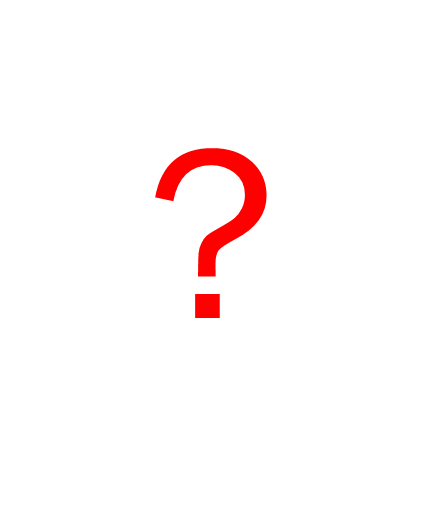 Приготовиться для кросса!
Заточить карандаши!
Предлагает Знак Вопроса 
Ряд задач! Вникай! Реши!
«Наш великий, могучий русский язык»
Что русский язык – один из богатейших
 языков в мире, в этом нет никакого сомнения.
В. Белинский
1 конкурс «Разминка»
В русском языке много прекрасных слов, но сейчас хотелось бы вспомнить такие как: РАДОСТЬ, ТЕРПИМОСТЬ, МУДРОСТЬ.
		По какому признаку можно объединить эти слова? 
(существительные, обозначают отвлеченные понятия, имеют одинаковые суффиксы – ость- , образованы одним способом – суффиксальным).
Задание: вспомнить слова с таким суффиксом.
Побеждает та команда, которая  больше найдет слов с суффиксом –ость-.
2 конкурс «Третий лишний».	Задание: в каждом ряду надо исключить третье лишнее слово, образованное не тем способом, что все остальные .
Сочинитель, допоздна, сумеречно.
Протаранить, неточный, ответ.
Подорожник, обеденный, почему-то.
По-настоящему, внизу, небольшой.
Бережливый, секундомер, темнота.
Ответы:
допоздна, ответ, подорожник, небольшой, секундомер.
3 конкурс «Конструкторский».
Задание: с полученными словами сконструировать словосочетания таким образом, чтобы данное слово было зависимым. Определить вид подчинительной связи в полученных словосочетаниях .
Лидер кросса – Знак вопроса!И уже не в первый раз Он к победе дерзко рвется!Но готовы с ним боротьсяШутка, ум и острый глаз!?
Расставьте ударение в словах.
Вероисповедание, втихую, гастрономия, джинсовый, еретик, кровоточащий, ломота, порознь, танцовщик, баловать, вручит, торты, сироты, квартал, средства, принята, щавель, звонит, грушевый.
ВероисповЕдание, втихУю, гастронОмия, джинсОвый, еретИк,кровоточАщий, ломОта, пОрознь, танцОвщик, баловАть, вручИт, тОрты, сирОты, квартАл, срЕдства, пОнятый, принятА, щавЕль, звонИт, грУшевый.
Определите слово, в котором пропущена безударная проверяемая гласная корня. Выпишите это слово, вставив пропущенную букву.
1.Несг..раемый
2.Ст..рожить
3.Обж..гающий
4.Пор..сль
5.К..нфорка
сторожить
1. Напом..нание2. разр..слась3. пол..мический4. к..рьерист5. предпол..гать
Полемический
Определите ряд, в котором в обеих словах в приставке пропущена одна и та же буква. Выпишите эти слова, вставив пропущенную букву.
Р..спорядиться, с..гласиечере..чур, бе..кровнопр..образовать, пр..ходящая(няня)без..нициативный, по..скатьпоз..вчера, нед..Варила
Чересчур,бескровно
Определите предложение, в котором оба выделенных слова пишутся СЛИТНО.Раскройте скобки и выпишите эти два слова.
1. ЧТО(БЫ) приобрести телевизор, пришлось (В)ТЕЧЕНИЕ некоторого времени пожить более экономно.
2.Софья ТУТ(ЖЕ) убеждается, что Молчалин её (НИ)КОГДА
не любил.
3.(В)СЛЕДСТВИЕ какой-то задержки в пути мы вынуждены были выехать достаточно поздно, почти (В)ПОТЁМКАХ.
4.(НЕ)СМОТРЯ на ваши усилия, ошибки всё-таки терзали нас, раскаяние НА(ДОЛГО)  заняло наши чувства
5.(В)ПРОДОЛЖЕНИЕ ночи перед поединком я не спал даже (ПОЛ)МИНУТЫ. 

Несмотря , надолго
В одном из приведенных ниже предложений НЕВЕРНО употреблено выделенное слово. Исправьте ошибку и запишите слово правильно.
1. Архитектор разработал ЭФФЕКТНЫЕ, красочные иллюстративные материалы, благодаря чему презентация нового проекта прошла успешно.2. За первым цехом находились ЗАВОДСКИЕ склады.
3. Принятый закон призван ОГОРОДИТЬ россиян от сомнительных лекарственных средств, не прошедших проверочных испытаний в установленном порядке.
4.Перед установкой нового МАСЛЯНОГО фильтра следует смазать маслом его резиновую уплотнительную прокладку и налить немного масла в его полость.
5.Прежде чем создавать на своем садовом участке ИСКУССТВЕННЫЙ водоем, необходимо оценить возможности территории.
оградить
1. Если АДРЕСАТ не приходит за письмом в течение пяти суток, то почтовое отделение направляет ему повторное уведомление.2. На полотнах ЗАЧИНАТЕЛЯ крестьянского бытового жанра в русском искусстве М. Шибанова академическая условность композиции и сдержанность характеристик персонажей сочетаются с любовной обрисовкой крестьянского быта.
3. Чтобы получить ЖИВИТЕЛЬНЫЙ заряд положительной энергии, посмотрите цирковое представление или посетите дельфинарий.
4. Работодатель обязан ПРЕДСТАВИТЬ оплачиваемый учебный отпуск работнику, который учится в аспирантуре (адъюнктуре) заочно.
предоставить
Укажите все цифры, на месте которых пишется НН.
1.Почему коньки, сдела(1)ые из любого материала, скользят только по ледя(2)ой поверхности и соверше(3)о не скользят по гладкому каме(4)ому полу?
2. На картине изображе(1)а веселая деревенская свадьба, пестрая масса людей удачно вписа(2)а в пейзаж- широкий, с прекрасно написа(3)ым высоким голубым небом.
1,3,4
3
4 конкурс «Анализируем текст» (командам предлагаются тексты, в которых необходимо найти предложения по заданию . 	1. Найдите предложение, в котором есть обособленное обстоятельство. Укажите его номер. 	2. Среди предложений найдите сложноподчиненное предложение. Укажите его номер. 	3. Найдите предложение, которое связано с предыдущим при помощи контекстуальных синонимов.
1)1; 2)5; 3)7.
Задания по 2 тексту	1. Найдите односоставное безличное предложение. Укажите его номер.	2. Найдите предложение, в котором есть обособленное определение. Укажите его номер	3. Найдите сложноподчиненное предложение. Укажите его номер.	4. Найдите предложение, связанное с предыдущим при помощи парцелляции.
1) 3; 2) 8; 3) 4; 4) 2.
Задания по тексту 3	1. Найдите односоставное безличное предложение. Укажите его номер.	2. Найдите предложение, в котором есть обособленное обстоятельство. Укажите его номер.	3. Найдите предложение с сочинительной и бессоюзной связью. Укажите его номер.	4. Найдите предложение, которое связано с предыдущим при помощи притяжательного местоимения. Укажите его номер.
1) 6;  2) 7;  3) 4;  4) 5.
Задания по тексту 4	1. Найдите односоставное безличное предложение. Укажите его номер.	2. Найдите предложение, в котором есть вставная конструкция. Укажите его номер.	3. Найдите сложноподчиненное предложение с придаточным определительным . Укажите его номер.	4. Найдите предложение, которое связано с предыдущим при помощи притяжательного местоимения
1) 6;  2) 1;  3) 3;  4) 6.
Лидер кросса – Знак Вопроса –
Смело вырвался вперед!
Обогнать его не просто:
Он задачки задает,
Он их ставит как барьеры
За собою на пути,
Но раскинь умом, и первым
Сможешь к финишу прийти.
6 конкурс «Капитанов».
(1)Наш язык – это основная часть нашего общего поведения в жизни. (2)И по тому, как человек говорит, мы сразу и легко можем судить о том, с кем ты имеешь дело: мы можем определить степень интеллигентности человека, степень его психологической уравновешенности, степень его возможной «закомплексованности».
	(3)Учиться хорошей, спокойной, интеллигентной речи надо долго и внимательно – прислушиваясь, запоминая, читая и изучая. (4)Но хоть трудно – это надо. (5)Наша речь – важнейшая часть не только нашего поведения, но и нашей личности, наших душ, нашей способности не поддаваться влияниям среды.
							(Д.С.Лихачев)
Задания по вопросам
1.	Найти прилагательное в превосходной степени.
	(Важнейшая)
2.	Найдите частицы.
	 (Хоть, не)
3.	Из предложения 2 выпишите относительное местоимение. 
	(С кем)
4.	В предложении 5 найти сочинительный союз. 
	(не только, но и)
5 конкурс «Блиц-опрос»
Художественные средства:
Никто с начала мира не видал такого пира. (А.С.Пушкин)
  	Гипербола – 1 балл.
Котелок сердится и бормочет на огне. (К.Пауствоский)
	Олицетворение – 1 балл.
Снег, словно мёд ноздреватый 				     Лег под прямой частокол. (С. Есенин)
	Сравнение – 1 балл.
И солнце греется на льдине. (Б. Пастернак)
	Оксюморон – 2 балла.
Не умрет твой стих могучий,		              Достопамятно – живой,				  Упоительный, кипучий,					        И воинственно – летучий,					        И разгульно – удалой. (Н. Языков)
	Эпитет – 2 балла.
Художественные средства:
6.	  Время летит иногда птицей, иногда ползет червяком.  (И.С.Тургенев)
	  Антитеза – 2 балла.
Ниже тоненькой былиночки надо голову клонить. (Н. Некрасов)
	Литота – 3 балла.
Рассвет рукой прохлады росной			         Сшибает яблоки зари. (С.Есенин)
	Метафора – 3 балла.
На лице его светились, горели, сияли огромные голубые глаза. (В.Солоухин)
	Градация – 3 балла.
- Эй, борода! А как проехать отсюда к Плюшкину, так чтобы не мимо господского дома?... (Н.В.Гоголь)
	Метонимия – 4 балла.
И слышно было  до рассвета,				     Как ликовал француз. (М.Ю.Лермонтов)
	Синекдоха – 4 балла.
Синтаксические фигуры:
Выхожу один я на дорогу. (М.Ю.Лермонтов)
	Инверсия – 1 балл.
Изначальнее всего остального – любовь,		         В песне юности первое слово – любовь… (О.Хайям)
	Эпифора – 2 балла.
Опять язвительности. Жалкие, бессильные. (Ю.Трифонов)
	Парцелляция – 3 балла.
Оставь свой край глухой и грешный,		            Оставь Россию навсегда. (А. Ахматова)
	Анафора – 4 балла.